Rivaroxaban for rheumatic heart disease associated atrial fibrillation - INVICTUS
Ganesan Karthikeyan, Stuart Connolly*, Mpiko Ntsekhe, Bongani Mayosi* and Salim Yusuf**, for the INVICTUS Steering Committee and investigators
28th August 2022
*PI, **Steering committee chair
Background and rationale
RHD affects over 40 million people, mainly in LMICs
About 20% of symptomatic RHD patients have AF
No RCTs of anticoagulation in RHD-AF
Less than ½ the patients are prescribed VKA, and just 1/3rd achieve therapeutic INRs

An anticoagulant that does not need monitoring would be of great benefit
Design
Design Investigator-initiated, international, open-label, randomized, non-inferiority trial, with blinded outcome assessment
Designed and coordinated by Population Health Research Institute, Canada
Funding: Unrestricted grant from Bayer AG
Am Heart J 2020;225:69-77
Patients and interventions
Rivaroxaban 20mg od (n=2275)
(15 mg od if CrCl 15-49 ml/min)
Patients with RHD-AF with either of:
Mitral stenosis (valve area ≤2cm2)
CHA2DS2VASc score ≥2
R
1:1
VKA (n=2256)
(INR 2-3)
Am Heart J 2020;225:69-77
Outcomes and analysis
Primary outcome: Composite of stroke/systemic embolism*, MI, death due to vascular or unknown cause 
	*Original primary outcome
Primary safety outcome: ISTH major bleeding

4500 patients, 80% power for non-inferiority, with margin at HR of 1.186 (upper bound of the 97.5% CI)
Lancet 2006;367:1903-1912
Centres and countries
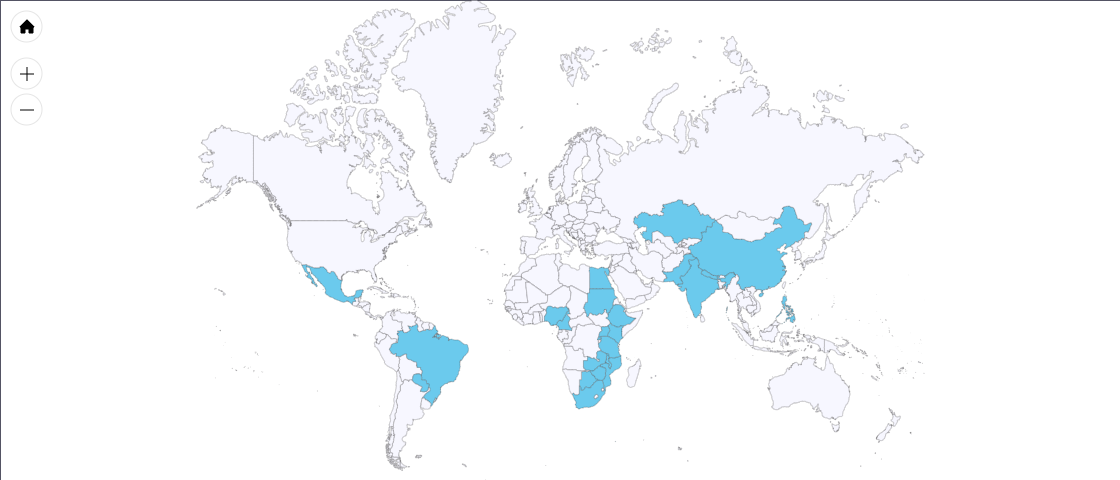 - 138 centres in 24 countries 
- Africa, Asia, and Latin America
- PHRI, Hamilton Coordinating Centre
Baseline characteristics
Drug compliance and INR control
Permanent discontinuation: Riva 23%, VKA 6%
[Speaker Notes: 2/3rd restarted non-study VKA]
32
28
24
20
Cumulative Incidence (%)
16
12
9
6
3
0
0
6
12
18
24
30
36
42
48
54
Time since randomization (months)
Results: Stroke, SE, MI or death (vascular or unknown)
4531 patients, 97% follow-up, average of 3.1 years
Rivaroxaban
Proportional hazards assumption NOT met
VKA
HR 1.25 (1.10-1.41)
[Speaker Notes: 75% had a follow-up of nearly 4 years]
Results: Efficacy - Intention-to-treat
Few systemic embolism (16), and MI (8) events
On-treatment analysis showed similar results
Results: Safety - On treatment
Difference in death unanticipated
Not explained by difference in stroke
	VKA prevented 26 ischemic strokes vs. 110 deaths
Difference in mortality driven entirely by HF and sudden deaths
No difference in bleeding

More frequent healthcare contact in the VKA arm for INR

Delayed effect - apparent only after 3 years
Conclusions
In RHD-AF, compared to rivaroxaban, VKAs reduced ischemic stroke and mortality, without increasing the risk of major bleeding

VKAs should remain the standard of care for RHD-AF

Mortality benefit of VKA in RHD requires further study
INVICTUS study team
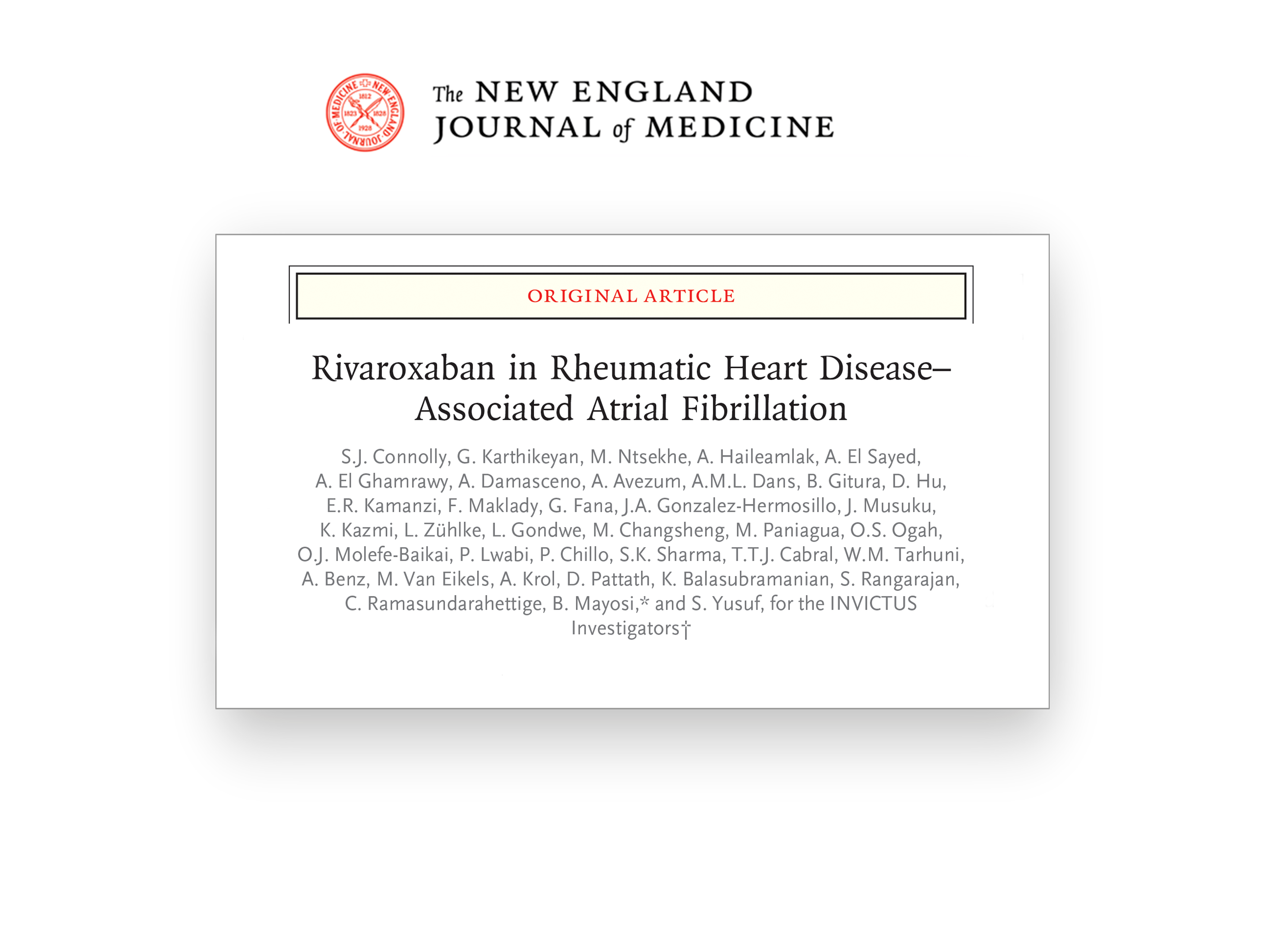